Обучение центениалов.Поколение Z.
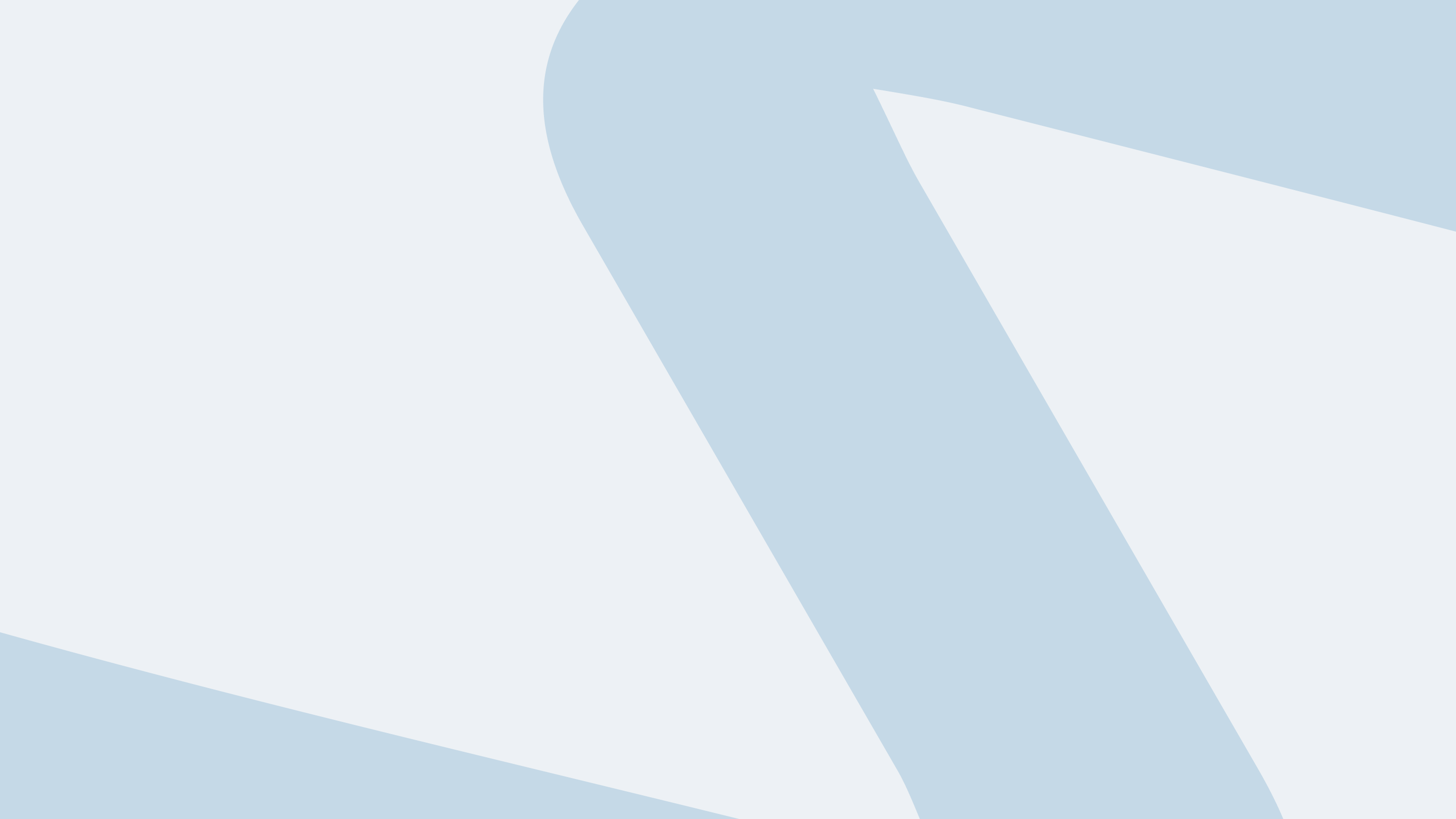 Немного теории…поколений
создатели: Вильям Штраус, Нейл Хоув (1991 г.)
1900-1923 Поколение строителей
1923-1943 Молчаливое  поколение
1943-1963 Поколение беби-  бумеров
1963-1984 Поколение Х (неизвестное)
1984-2003 Поколение Y  (Миллениалы)
2003-2015 Поколение Z  (Центениалы, зумеры)
2015-до наст. вр. Поколение А (альфа)
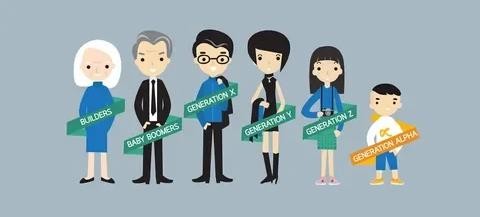 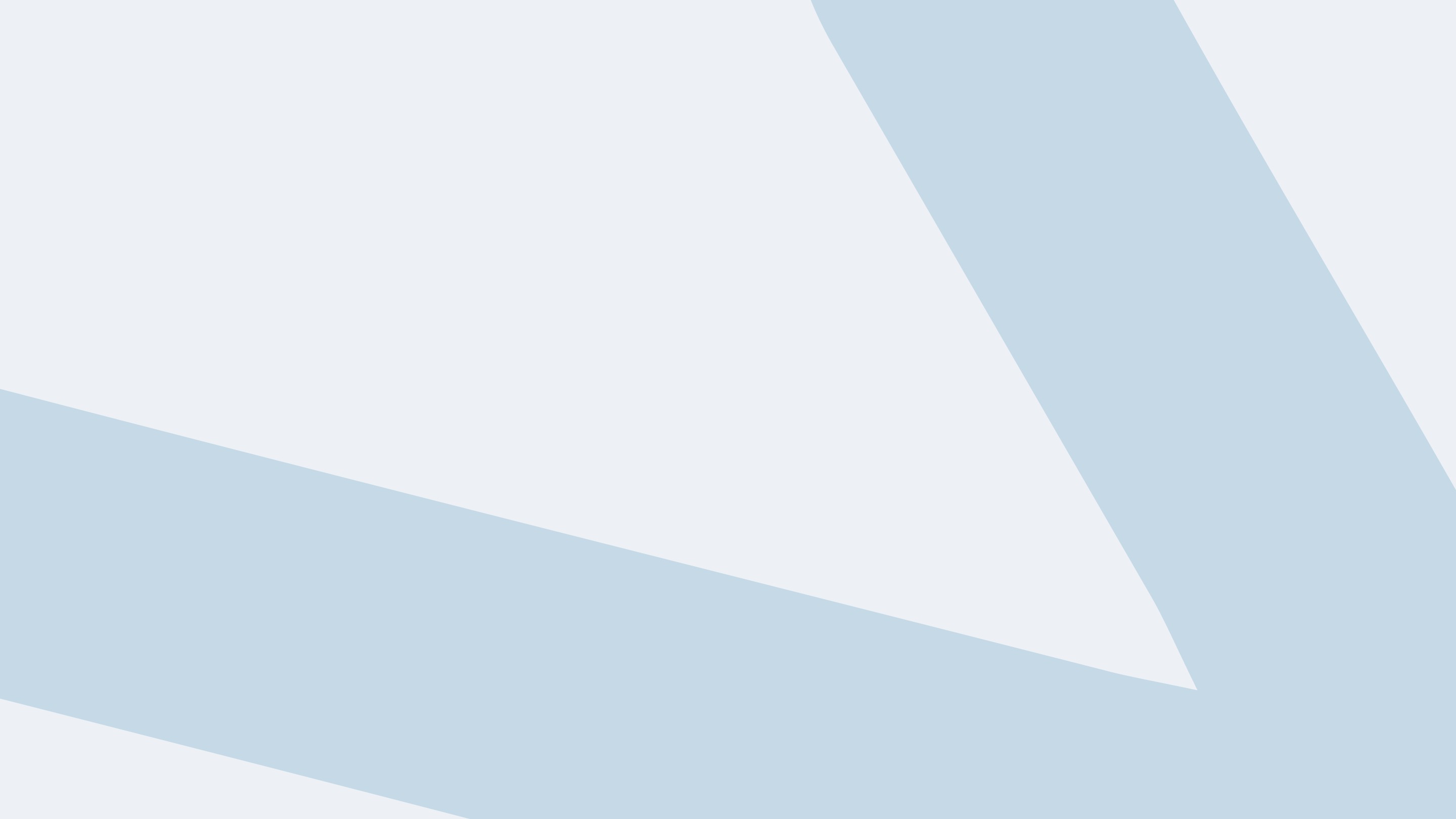 Основные отличия
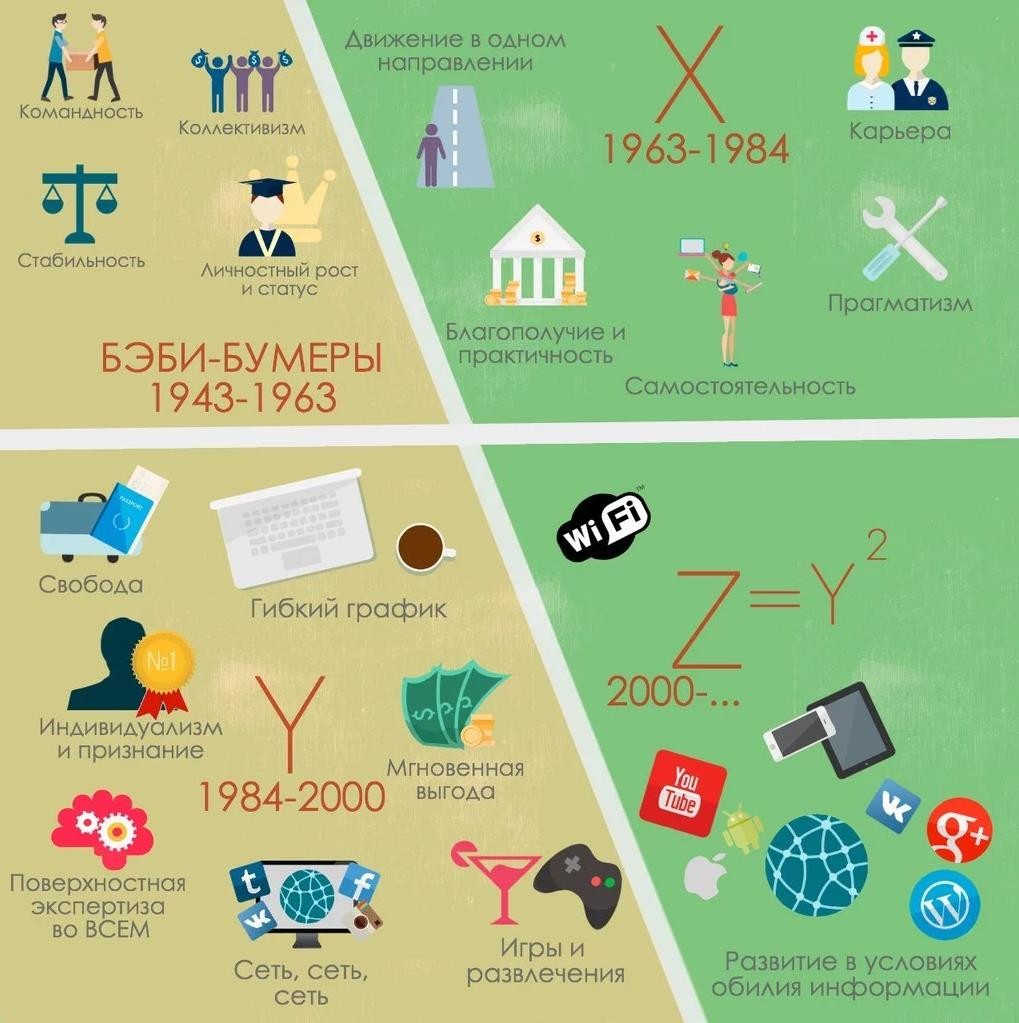 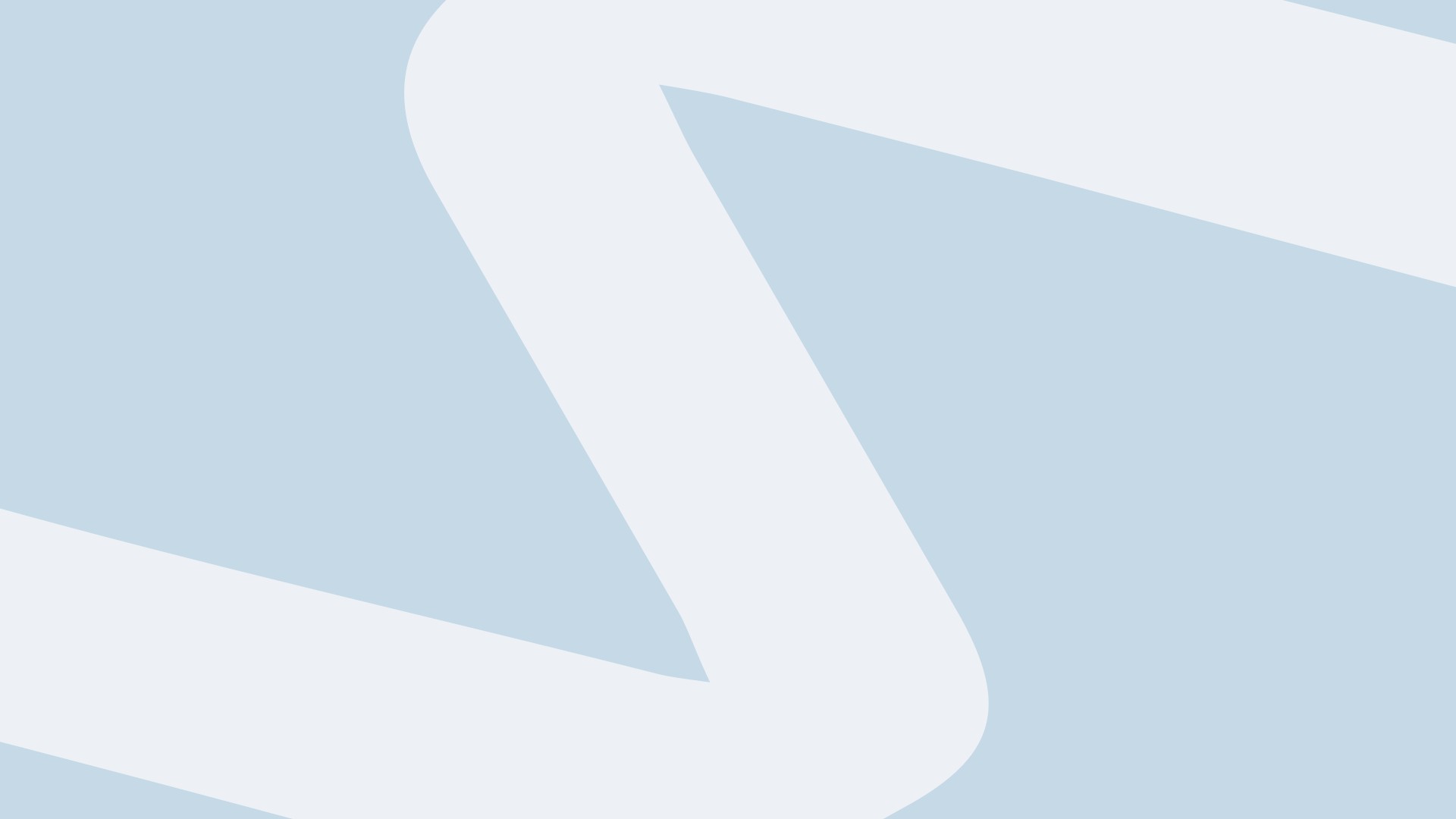 Кто такие Z (Центениалы)?
ОНЛАЙН – ВЕДУЩЕЕ ИЗМЕРЕНИЕ РЕАЛЬНОСТИ, ФОРМИРУЕТ ТРЕНДЫ
БЫСТРОЕ ПЕРЕКЛЮЧЕНИЕ ВНИМАНИЯ – КЛИПОВОЕ МЫШЛЕНИЕ
НЕТ КРУПНЫМ ФОРМАМ
НАГЛЯДНОСТЬ ИНФОРМАЦИИ
НЕТ ДОЛГОСРОЧНЫХ ТРЕНДОВ
ВЗРОСЛЫЕ – НЕ БЕЗУСЛОВНЫЙ АВТОРИТЕТ
НЕ МОГУТ БЕЗ СОЦИАЛЬНОГО ВЗАИМОДЕЙСТВИЯ
УВЕРЕННОСТЬ В СОБСТВЕННОЙ УНИКАЛЬНОСТИ
НЕТ УВЕРЕННОСТИ, ЧТО ПОСТЕПЕННЫЕ УСИЛИЯ ПРИВЕДУТ К ЦЕЛИ
ГЛАВНОЕ – НАЙТИ СВОЙ ПУТЬ
УСТАНОВКА НА ГЕДОНИЗМ
САМОРАЗВИТИЕ – ЭТО МОДНО
СТРАСТНО ХОТЯТ ПРИЗНАНИЯ
МОДНО БЫТЬ УМНЫМ
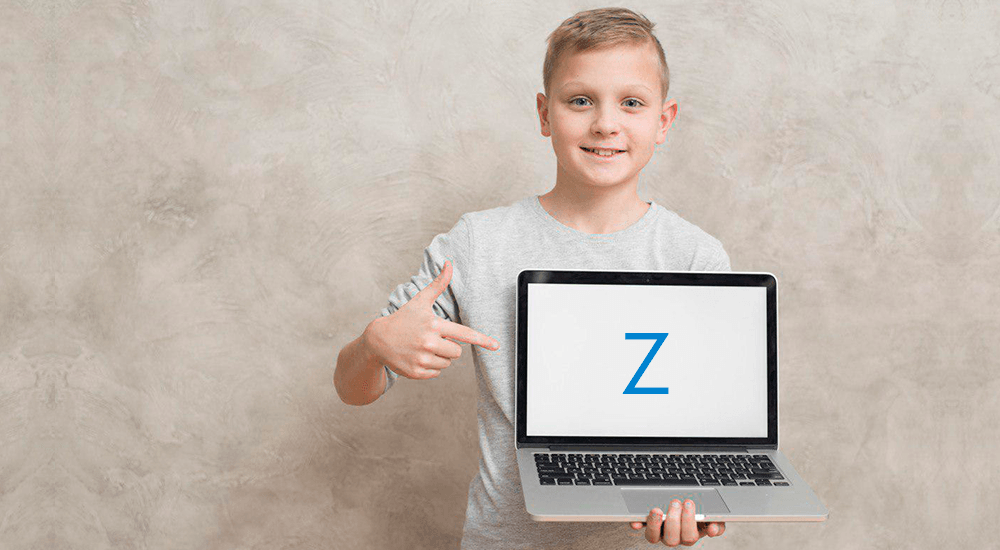 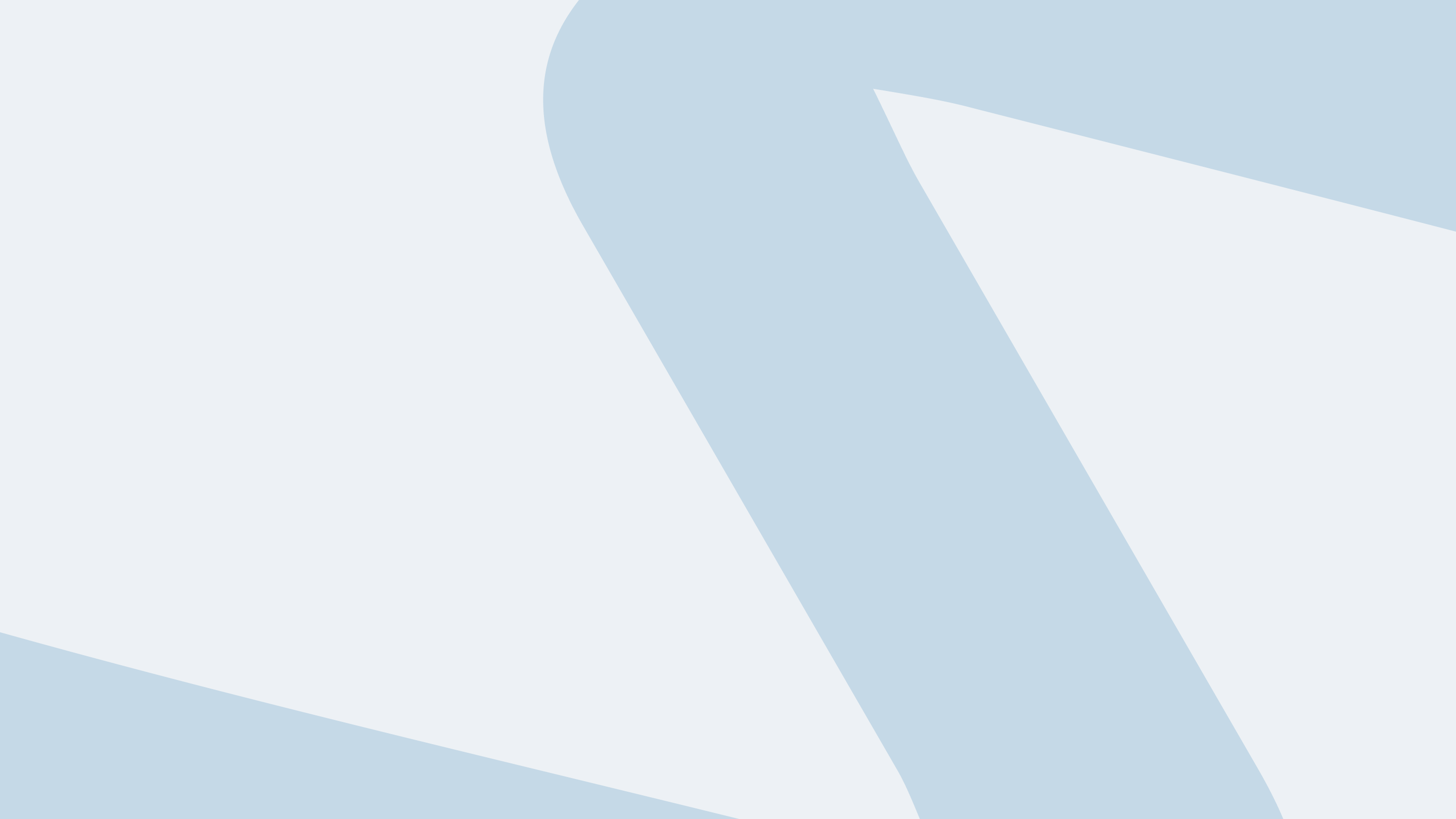 Страхи центениалов
СТРАХ  РАЗОЧАРОВАТЬ  РОДИТЕЛЕЙ
НЕПРАВИЛЬНЫЙ ВЫБОР – ЭТО КАТАСТРОФА
СВОБОДА ВЫБОРА – НЕ ПОМОЩЬ, А ЗАТРУДНЕНИЕ
СТРАХ ОДИНОЧЕСТВА И СОЦИАЛЬНОГО  НЕСООТВЕТСТВИЯ
МИНИМАЛЬНЫЙ ГОРИЗОНТ ПЛАНИРОВАНИЯ
Особенности цифрового поколения
феномен «цифровой беспризорности»
6
Особенности цифрового поколения
7
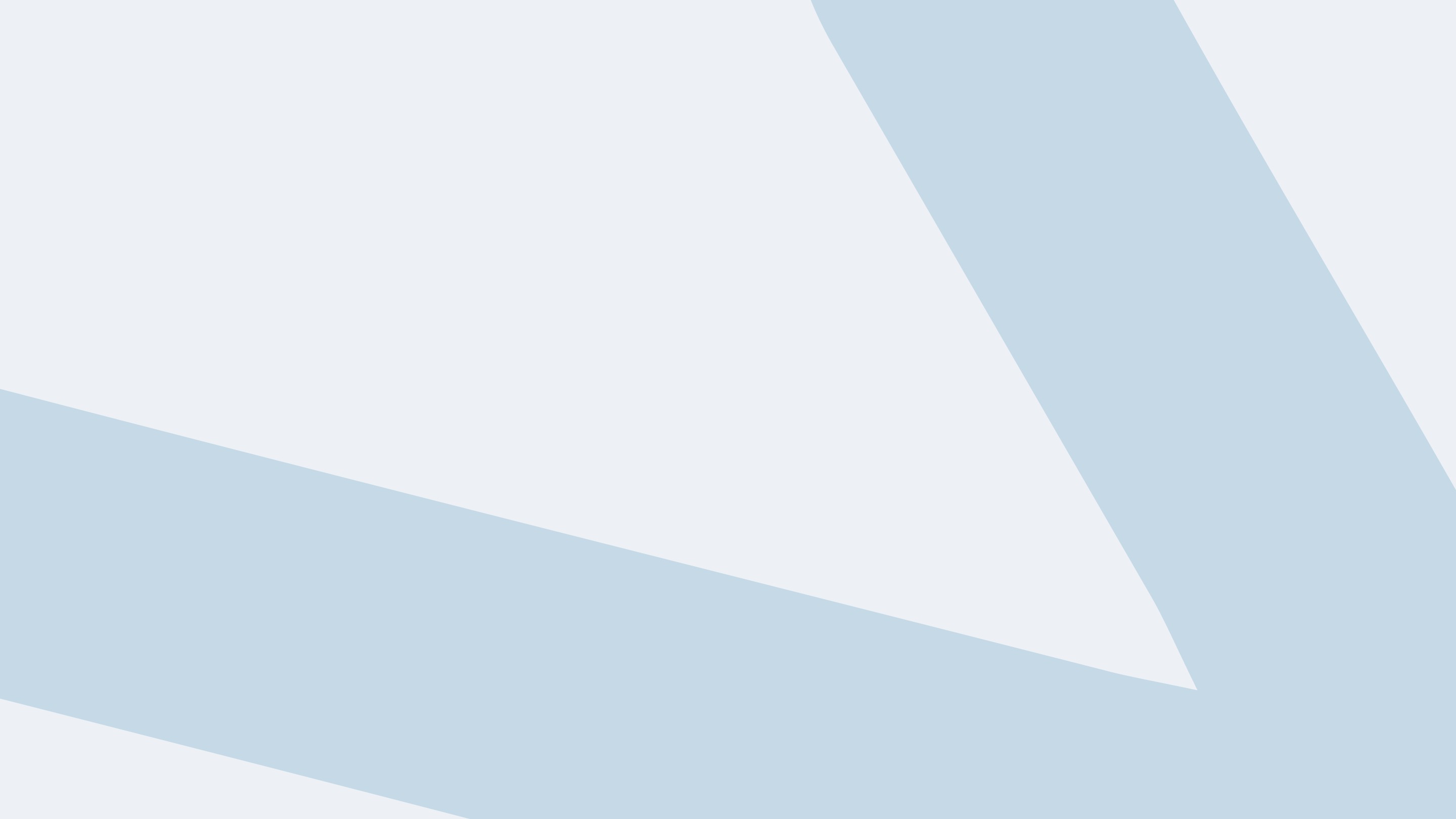 Как жить с центениалами?
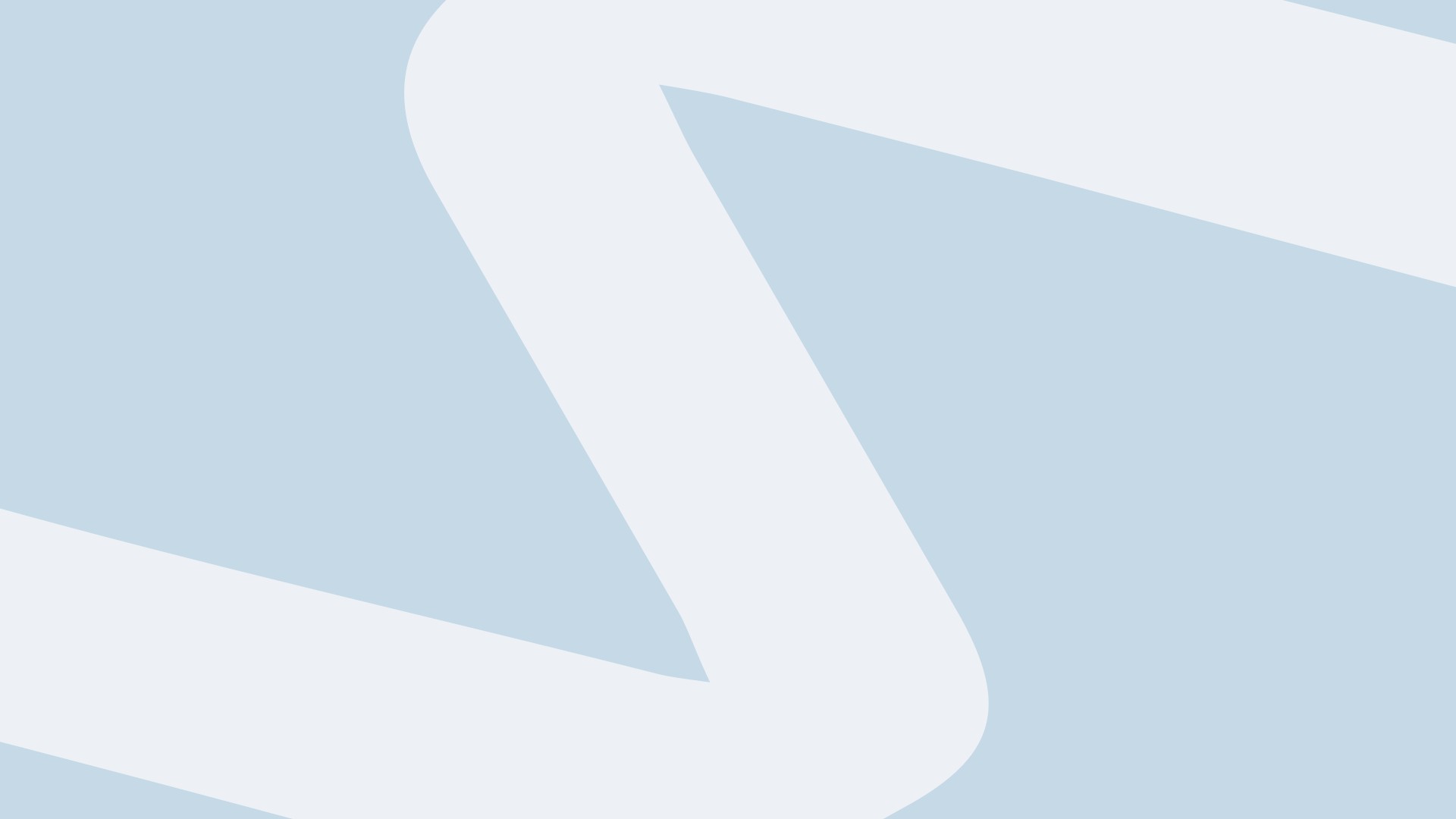 Центениалы и образование
Центениалы придают большое значение высшему образованию:
большинство планируют получить диплом
более приемлемо онлайн-обучение, и для большинства  эта модель даже предпочтительнее
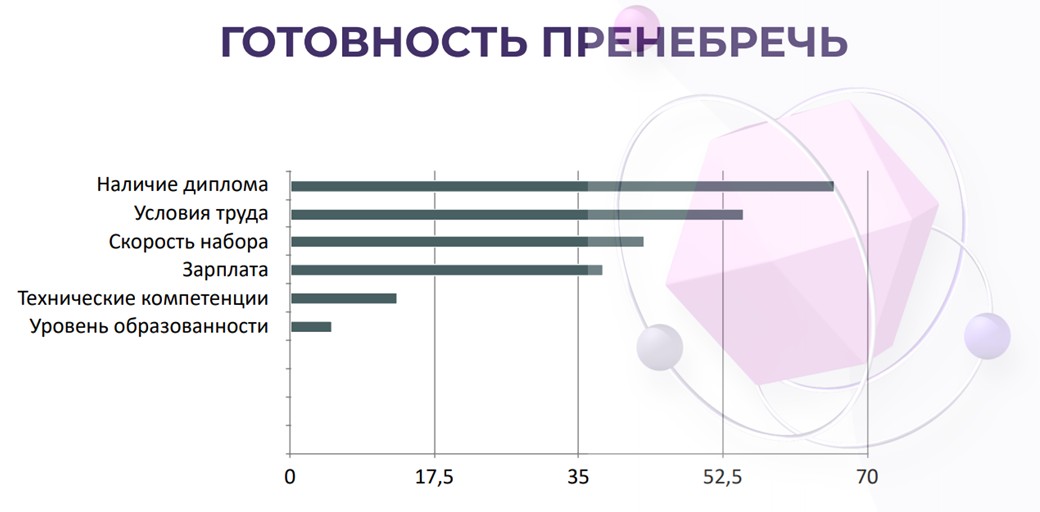 Источник: SenseMakers
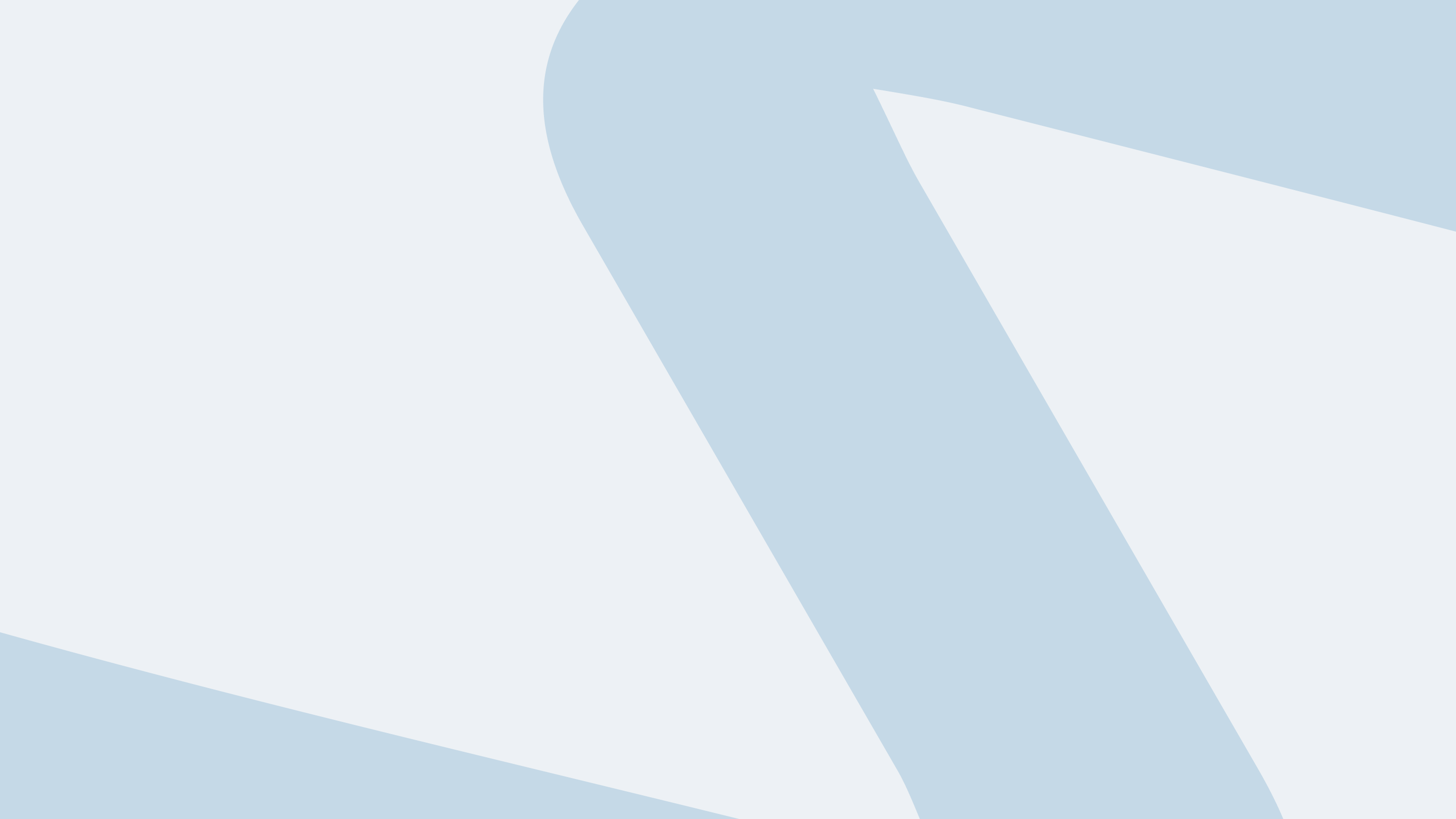 Старые и новые навыки
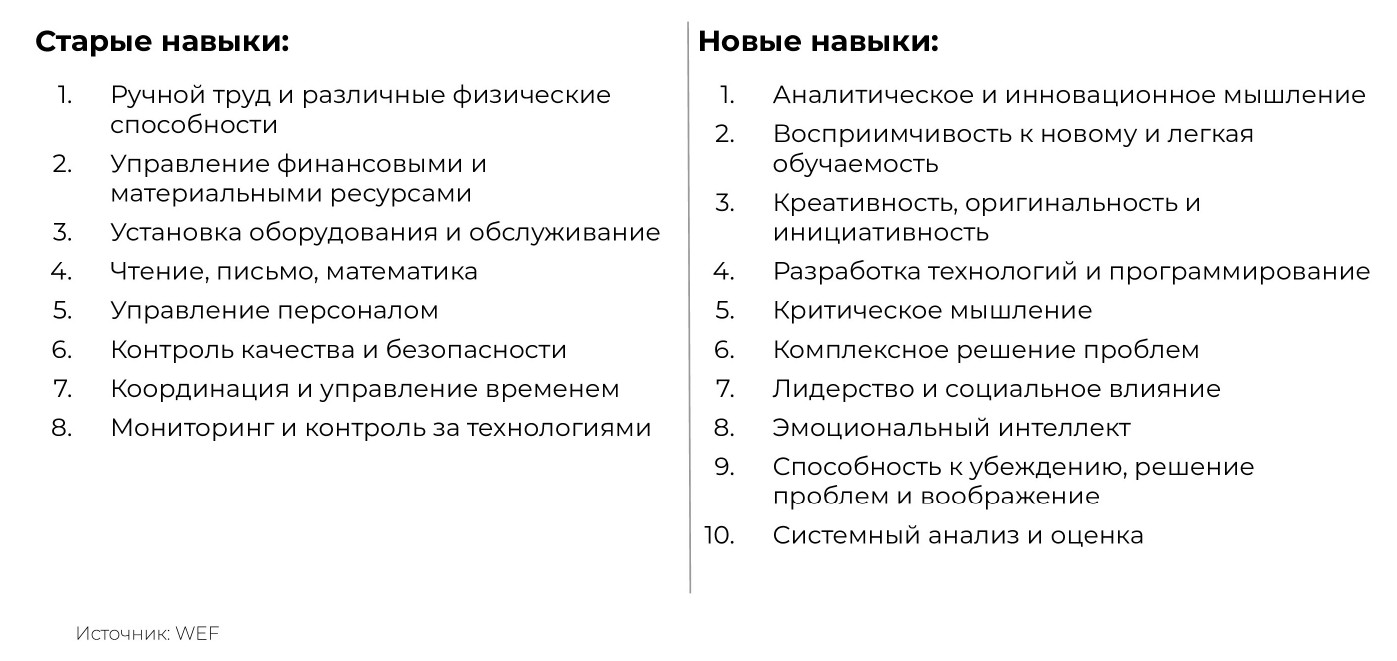 11
Отличие онлайн и оффлайн обучения
оффлайн обучения
Плюсы
Общение
Быстрая обратная связь
Минимальная самодисциплина
Контроль со стороны преподавателя
Минусы
Не пришел – не получил знаний
Ограниченная вместимость
Логистика
Время-и энергозатраты преподавателя
13
онлайн обучения
Плюсы
Нет логистики
Индивидуальная траектория обучения
Повторение пройденного материала
Доступность и разнообразие
Минусы
Нужна самодисциплина
Трудно подтвердить личность обучающегося
Пиратство
Компьютерная грамотность
14
Нивелируем минусы
Минусы
Нужна самодисциплина
Трудно подтвердить личность обучающегося
Пиратство
Компьютерная грамотность
Решение 
Мотивация, контроль доходимости
Прокторинг
Защита контента
Заранее предупреждать об условиях
15
Цифровизация неизбежна